World War I
Geral
Introduction to world war 1
The world war 1 started in 1914 and ended in 1918

It is caused by the assassination of Archduke Franz Ferdinand in Serbia, 28th June 1914 shot dead by Gavrillo Princip

The assassination pull the triggered that leads to world war 1

The first war was declared by Austrio Hungary in Serbia, 1914

Allies vs. Central Powers

The great battle was so long in Europe
Battle of WWI, Verdun
1916: An amazing battle of France and Germany

Von Falkenhayn, the Crown Prince, and Pétain.

Battle of Verdun starts in February 21st 1916 and ended in December 16th 1916

A long battle

Verdun has a great defence with their fortresses.
Battle of Verdun
The German plan and prepare for attack on French and think that they could get their victory in Verdun
February 21st: Germany first attack to French, Verdun.
French retreated because Germany’s army are too strong.
There are many more attacks from the German to the French. German take many places in Verdun
The crisis of French defence.
The French finally attack back the Germany who had taken their places
11 December 1916 the French force the Germany to their original posistion
On 19 December 1916 the German suffered enough and pushed back, and they are defeated
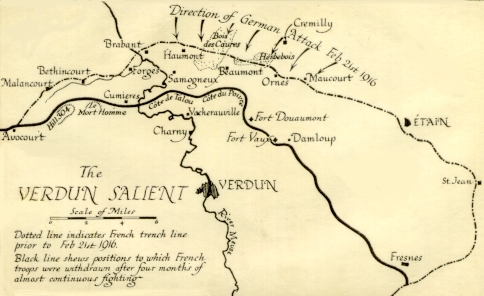 Pictures
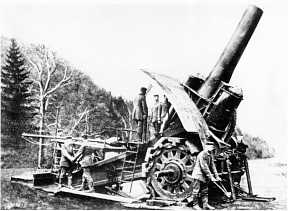 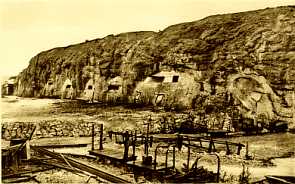 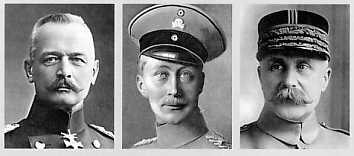 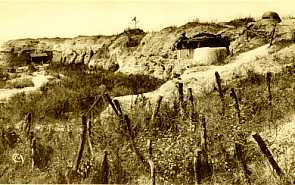 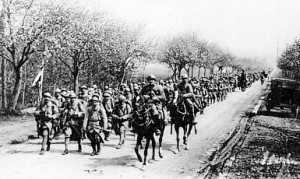 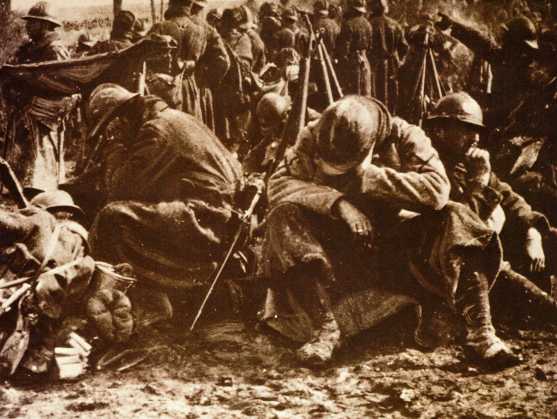 Personalities of WWI
Vladimir Lennin, Russian

Influenced the Russians revolutions

He led the Bolshevik to murder the royal family and take over the government
Vladimir Lenin
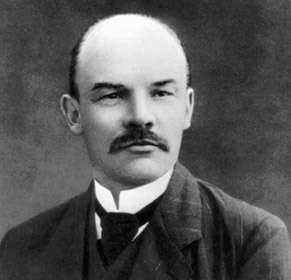 Brilliant man

High self confidence as arrogance

Focus man

He share hand written jokes in a long meeting to get other to laugh.
Weapons developed for use in WW1
Mustard Gas
Most deadly weapon used by Germans
It was fired into the trenches
Use masks to protect
Dead if breathed in. Painful.
Submarines
Topedoes/underwater missile
Blow up ships
When a torpedo launch to destroy a ship, it’s hopeless
Machine Guns
Fired 450-600 bullets per minute, 4-6 to work them
Machine gun for defensive. Protect their land
Offensive machine gun (1918) is portable
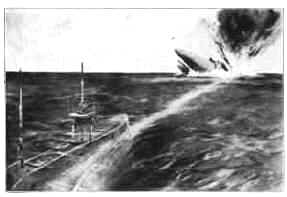 Pictures
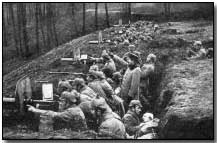 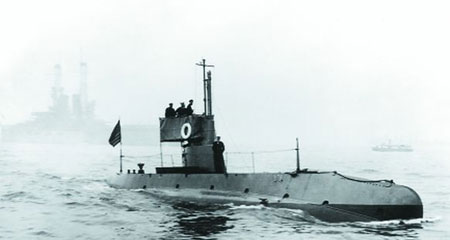 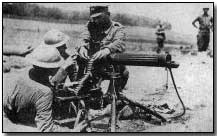 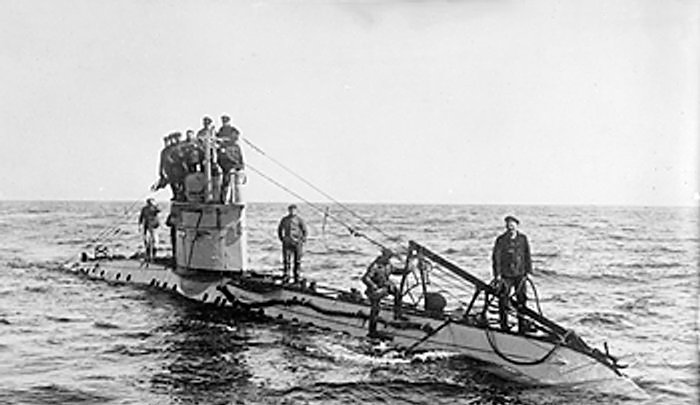 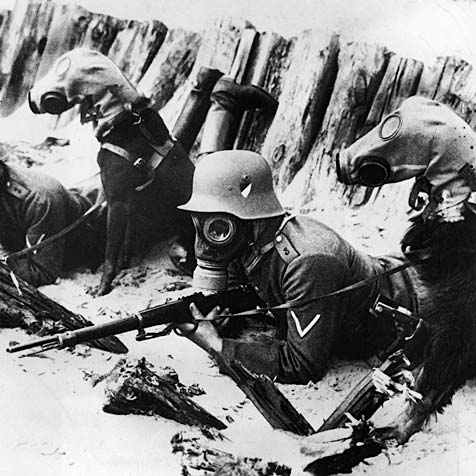 Trench Warfare during WW1
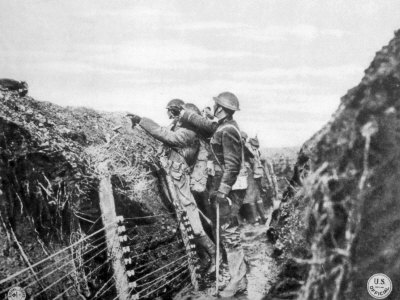 Trenches are used by soldiers to avoid/shelter them from enemy fire (rifles, machine guns)

The trench are formed by dugging it out for shelter.

The life there was a poor condition.
Soldiers died in trenches from diseases (bad weather, rats)
Unconfortable

Trench warfare killed people
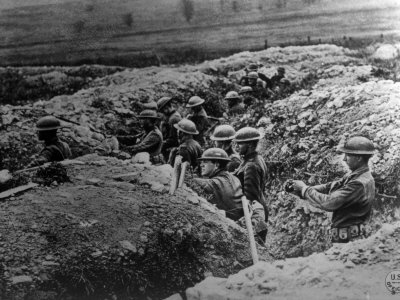 Thank You :D